Bài 
6
TUẦN 21
MÙA VÀNG
TIẾT 4. LUYỆN TỪ VÀ CÂU
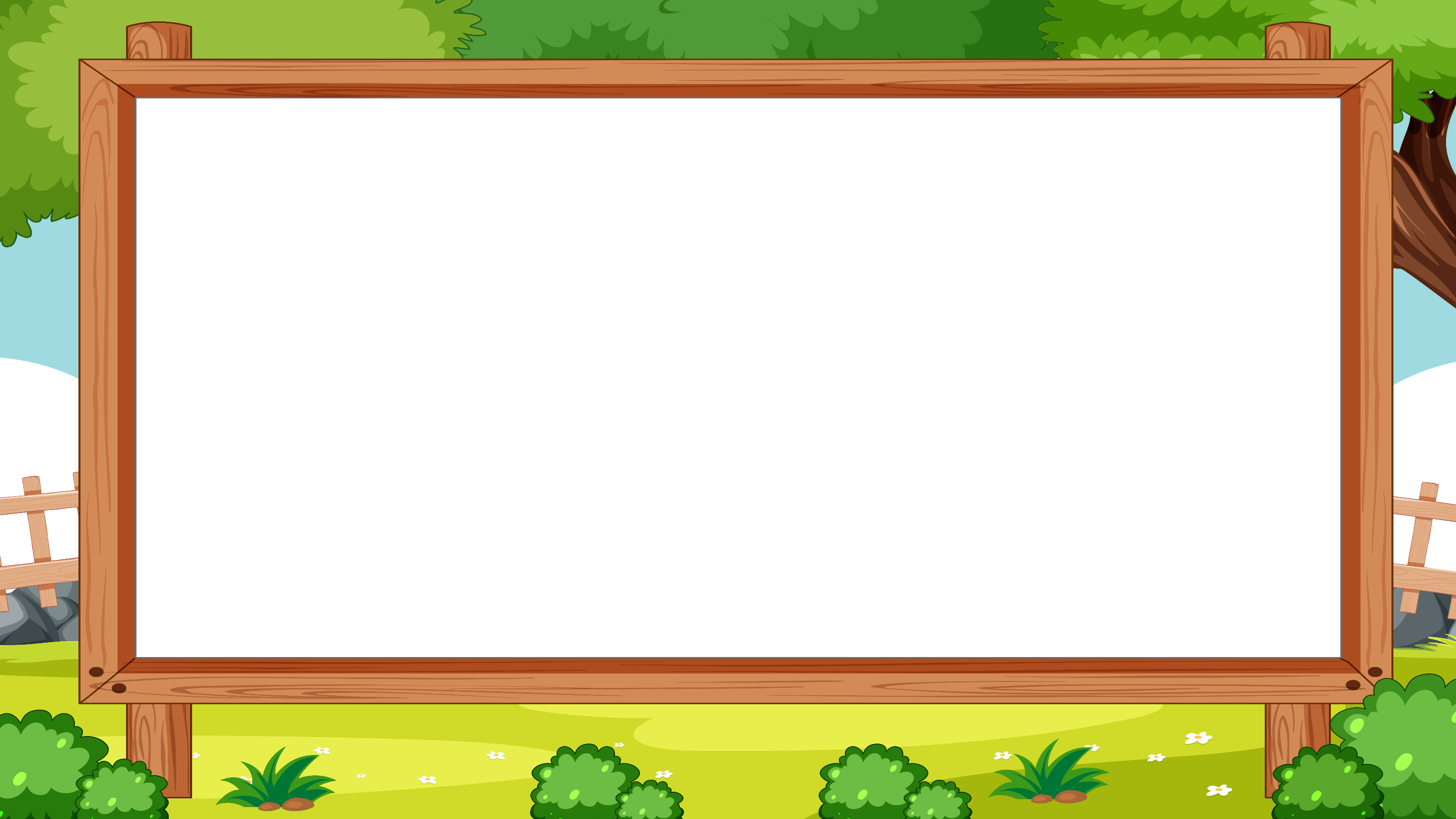 Mở rộng vốn từ về cây cối
Yêu cầu cần đạt
- Phát triển vốn từ về cây cối.
- Phát triển năng lực ngôn ngữ và có thái độ biết ơn người lao động.
- Có ý thức bảo vệ môi trường.
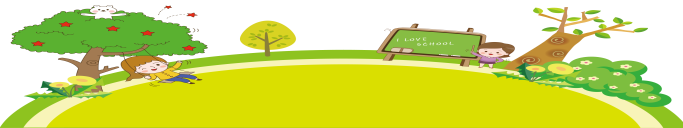 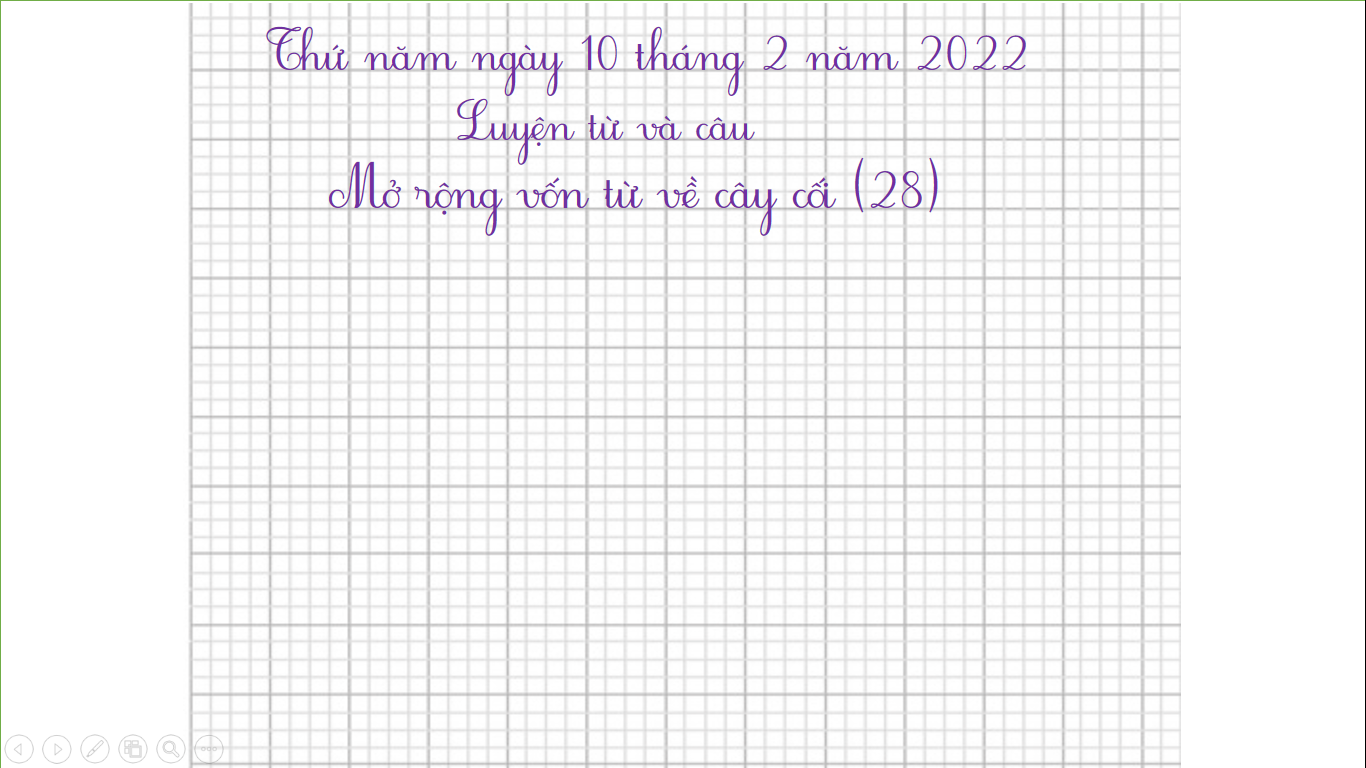 Thứ năm ngày 10 tháng 2 năm 2022
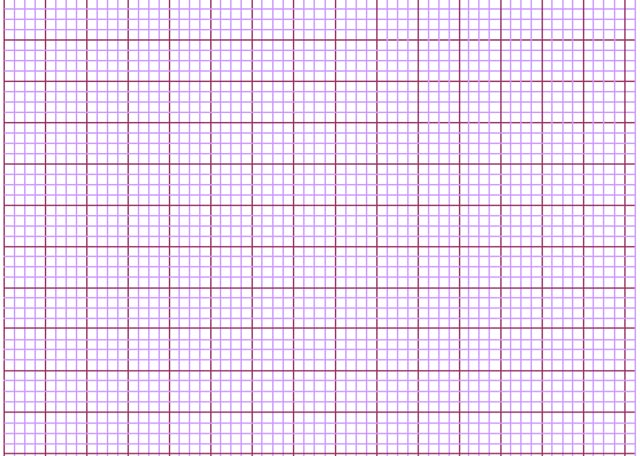 Luyện từ và câu
	  Mở rộng vốn từ về cây cối (28)
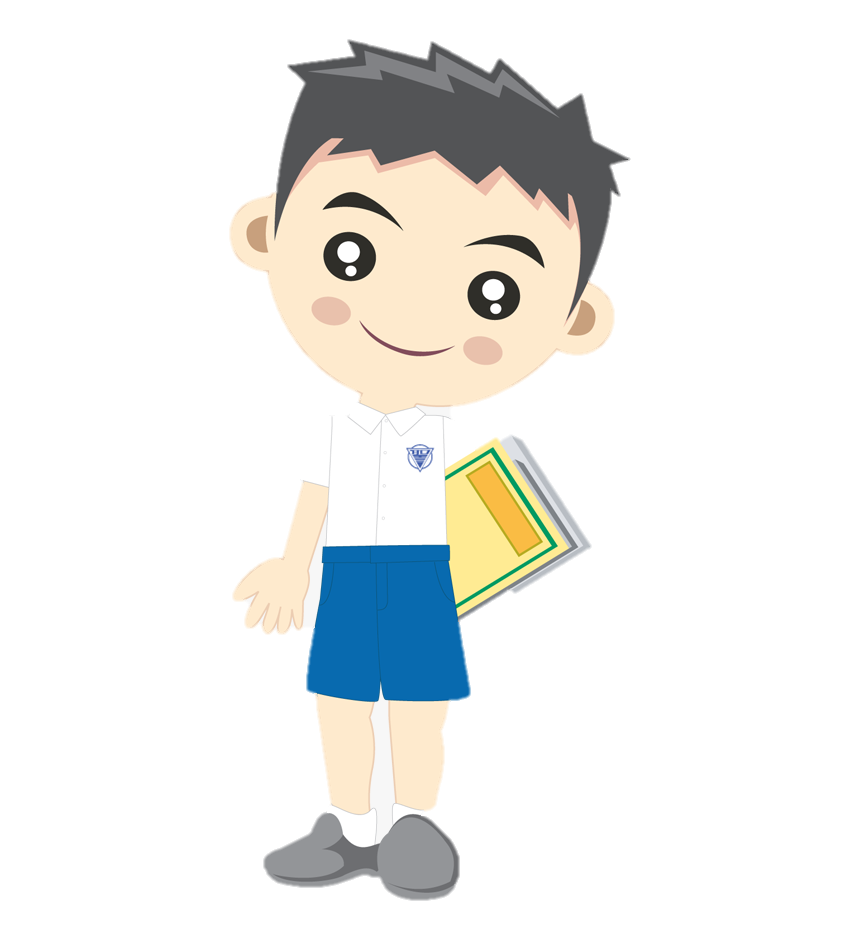 KHÁM PHÁ
1. Kể tên các loại cây lương thực, cây ăn quả mà em biết.
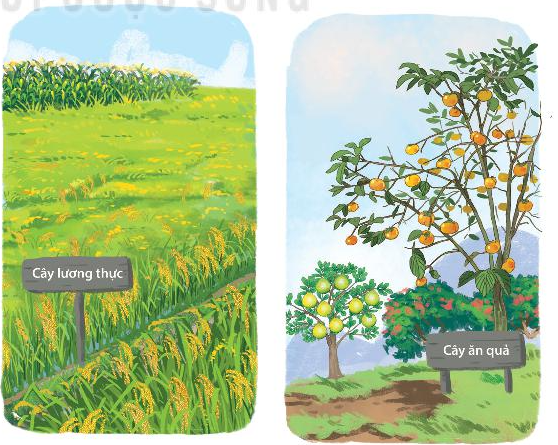 THẢO LUẬN NHÓM
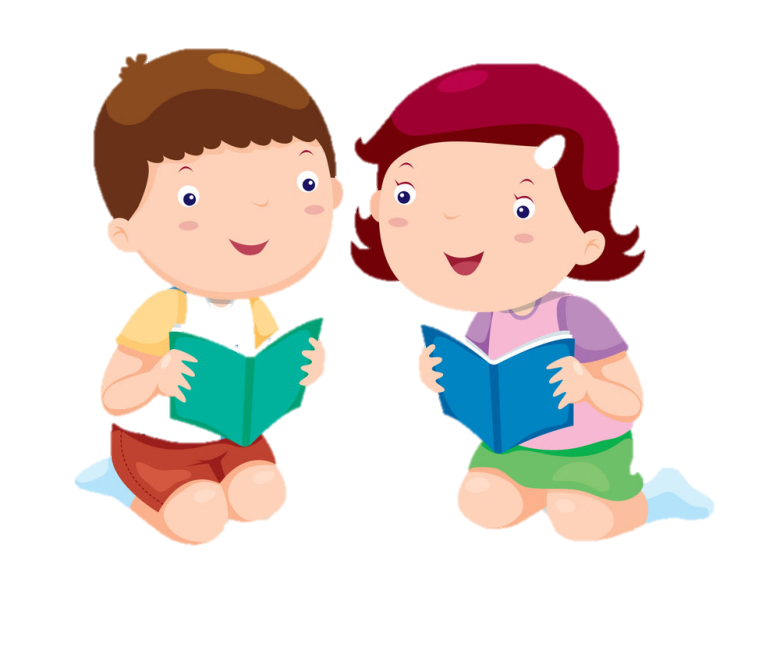 Cây lương thực
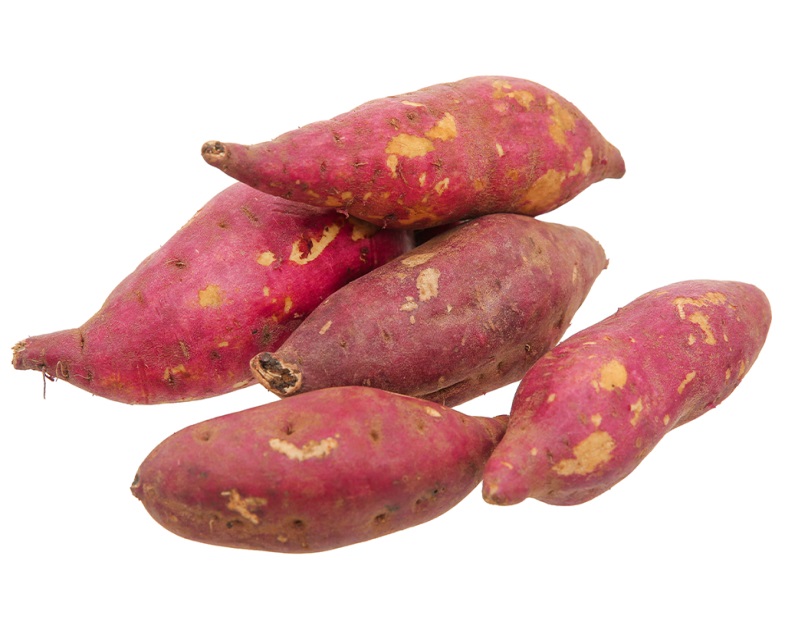 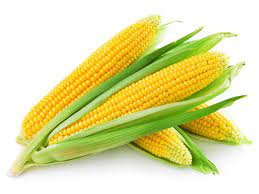 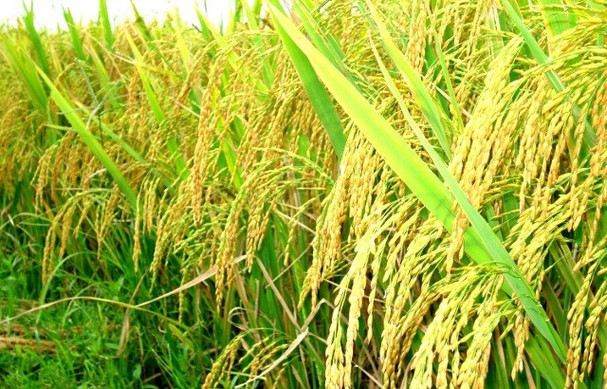 ngô
khoai lang
lúa
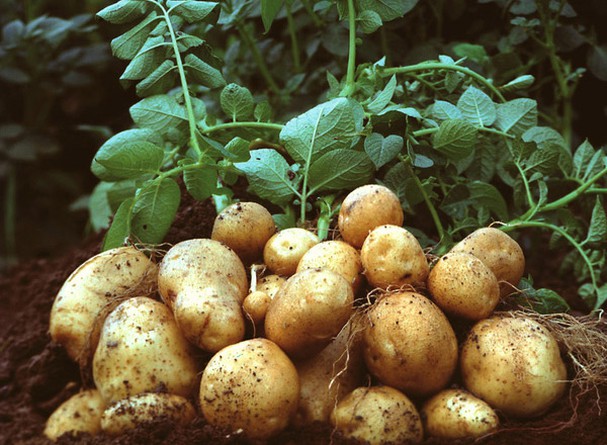 khoai tây
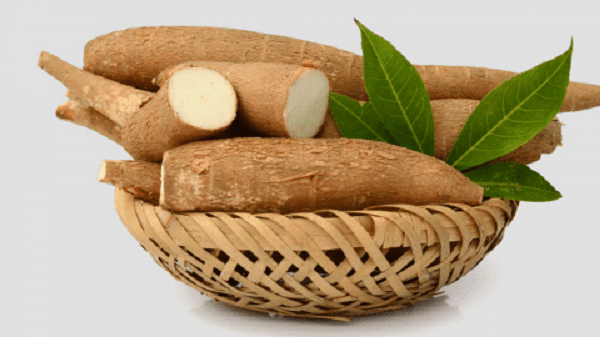 sắn
Cây ăn quả
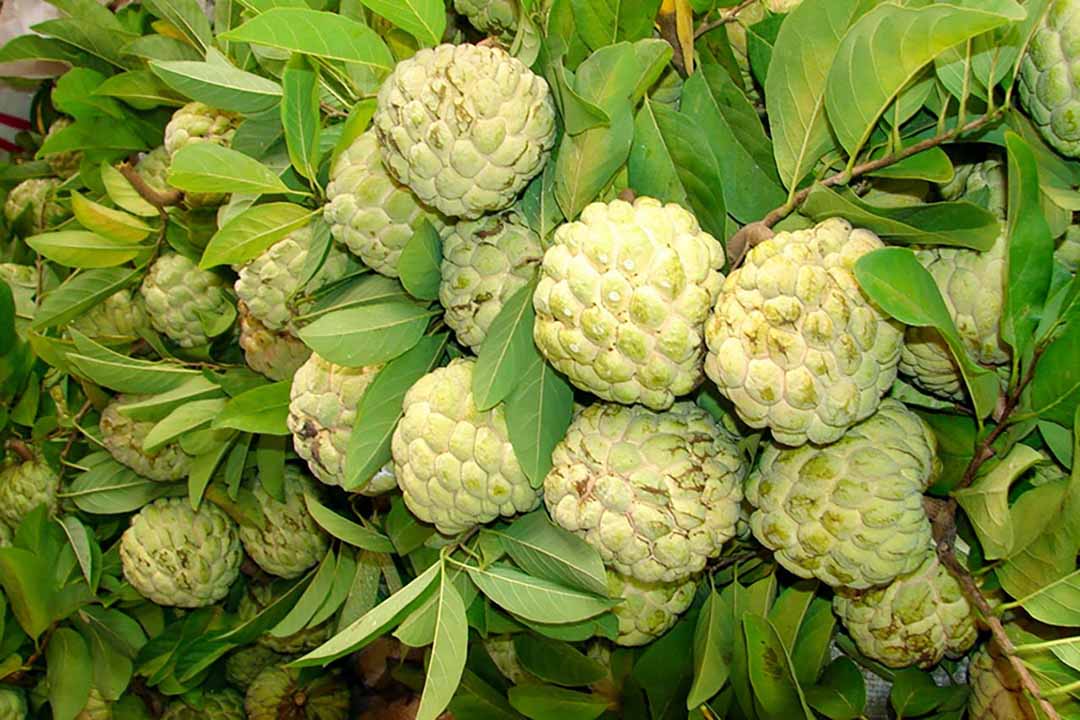 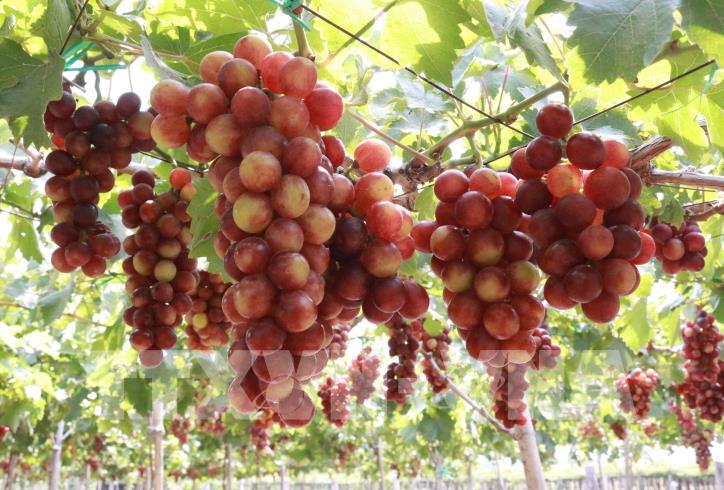 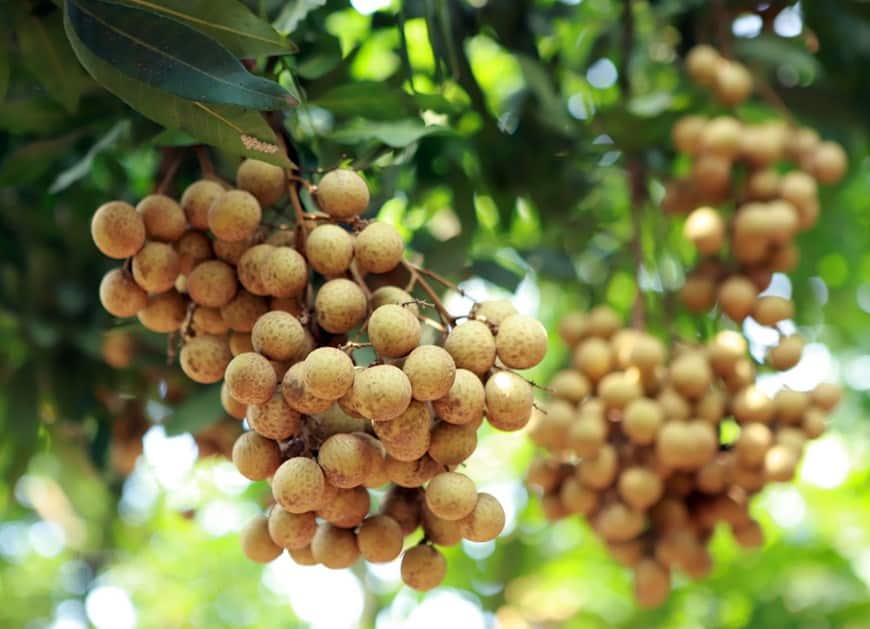 nhãn
na
nho
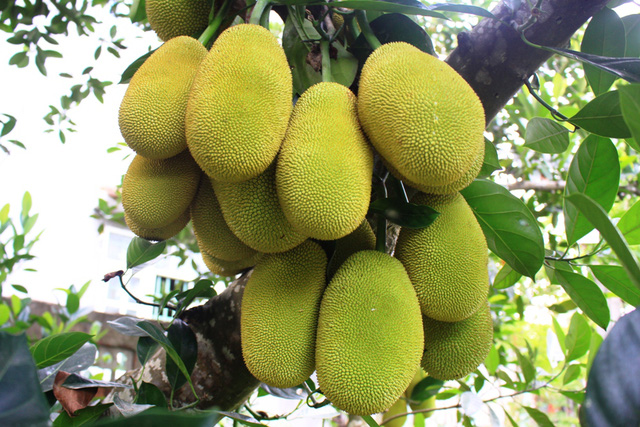 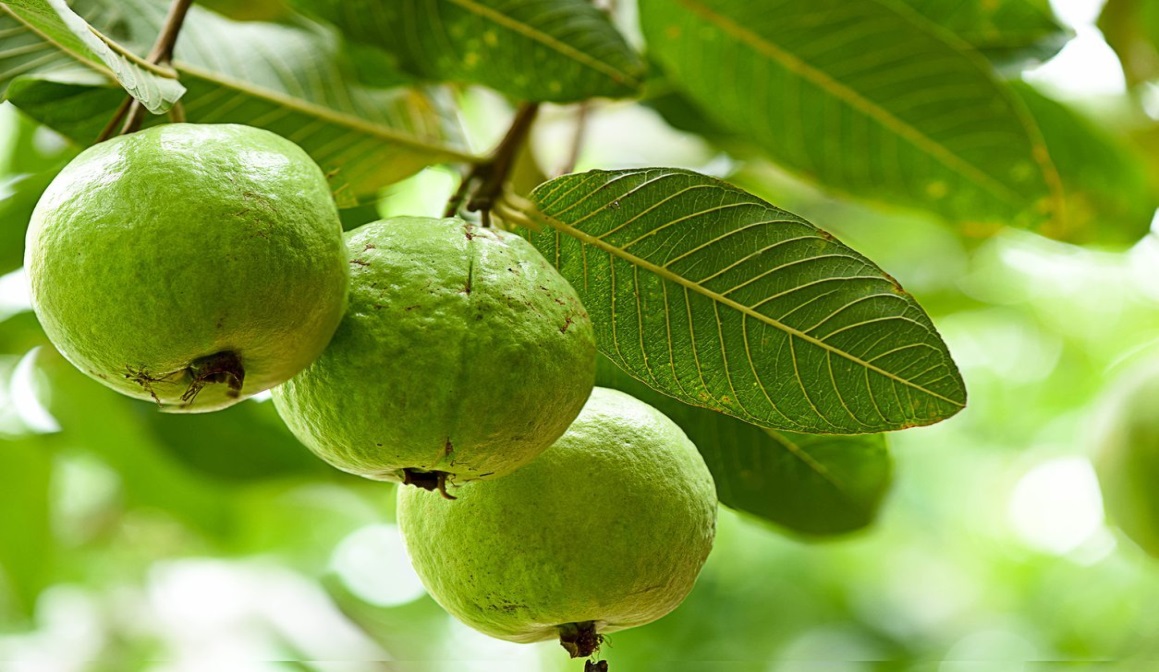 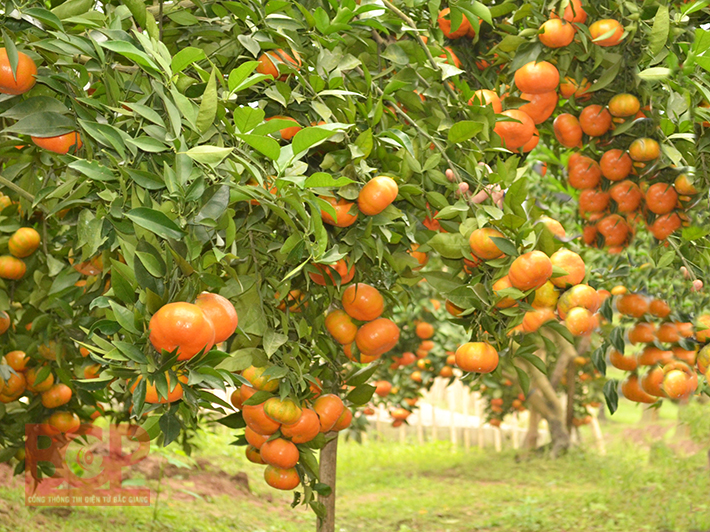 mít
cam
ổi
2.Tìm từ ngữ chỉ hoạt động chăm sóc cây.
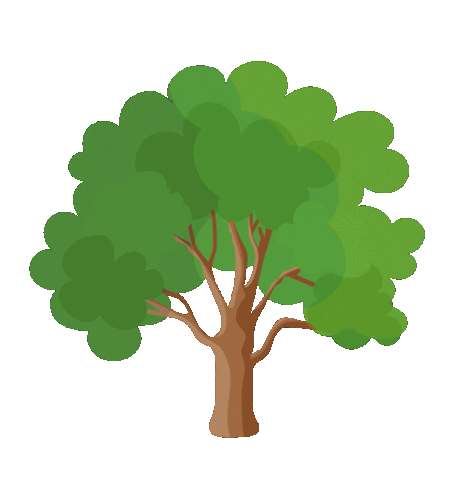 chăm sóc
tỉa lá
vun gốc
tưới nước
bón phân
nhổ cỏ
bắt sâu
vun xới
3. Kết hợp từ ngữ ở cột A với từ ngữ ở cột B để tạo câu.
B
A
Chúng em trồng cây
để giúp thành phố thêm xanh.
Ông cuốc đất
để bảo vệ cây.
Công nhân đô thị làm rào chắn
để trồng rau.
CỦNG CỐ
Vượt qua thử thách của Monster
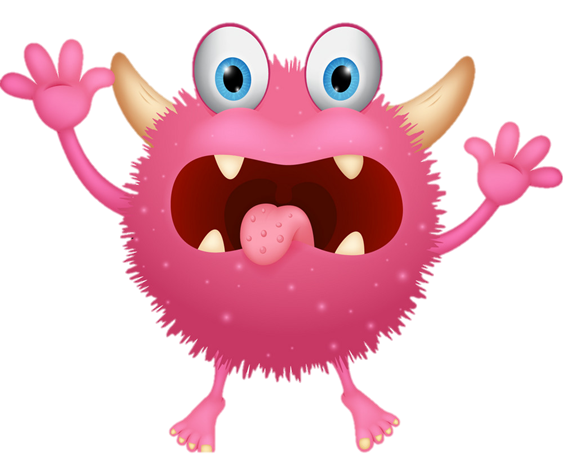 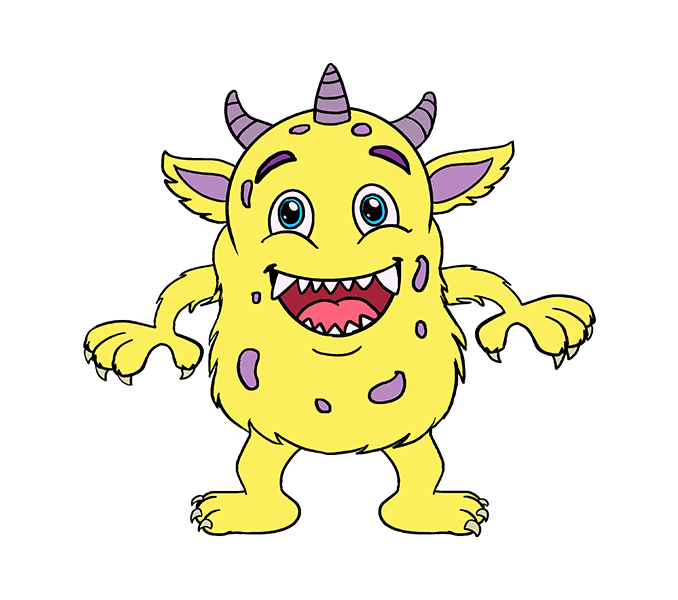 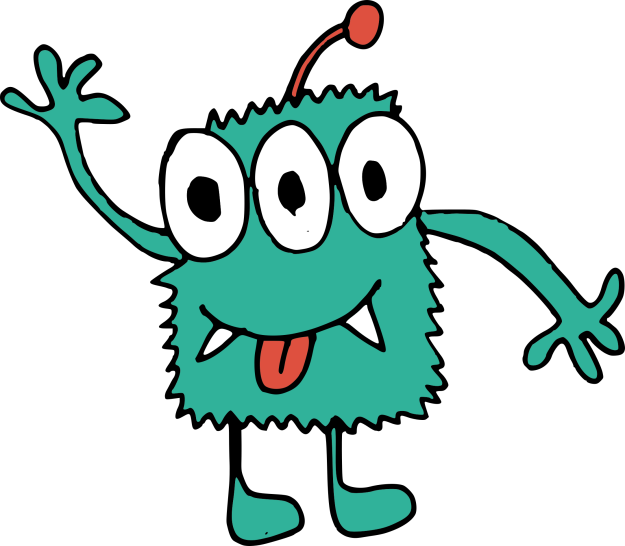 [Speaker Notes: Monster (đọc là mon-tơ) 
Chơi xong cứ click qua slide để chơi tiếp chứ k cần chọn từng con mon-tơ nhé]
Câu 1. Từ nào không phải là hành động chăm sóc cây?
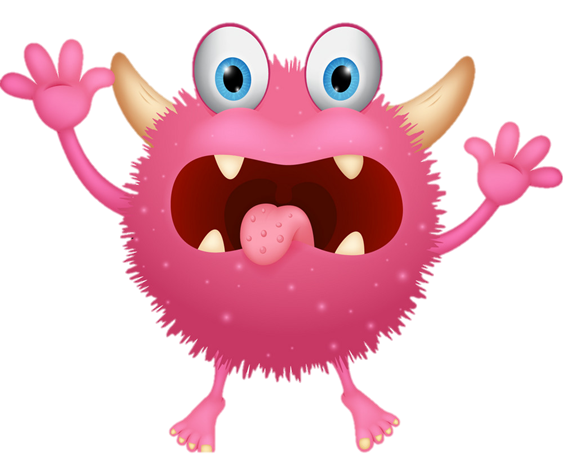 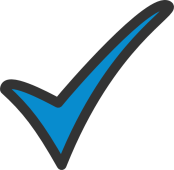 A. bẻ cành
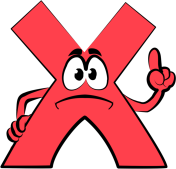 B. tưới nước
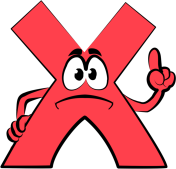 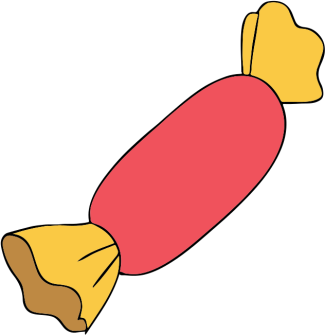 C. vun trồng
[Speaker Notes: Click vào từng câu A và B để ra đáp án, click vào monster để ra quà
Chơi xong cứ click qua slide tiếp theo]
Câu 2. Cây gì nghiêng bóng bên hè
Li ti hoa tím, trái xoè đón sao?
                                  Là cây gì?
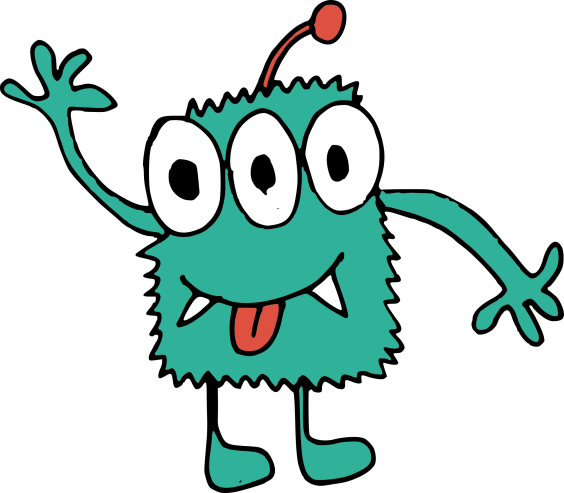 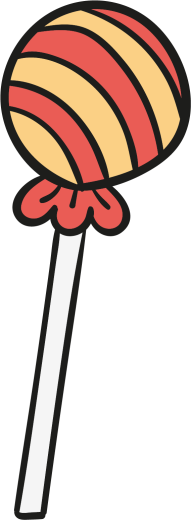 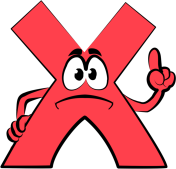 A. cây hồng
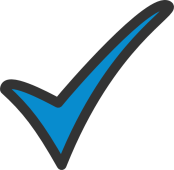 B. cây khế
C. cây mít
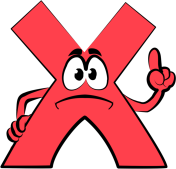 [Speaker Notes: Click vào từng câu A và B để ra đáp án, click vào monster để ra quà
Chơi xong cứ click qua slide tiếp theo]
Câu 3. Dòng các từ ngữ chỉ cây lương thực là:
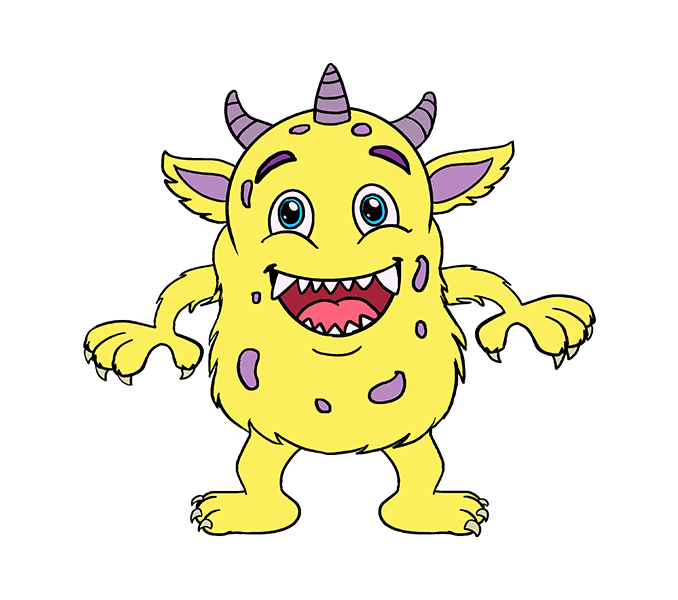 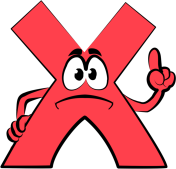 A. ngô, sắn, ổi
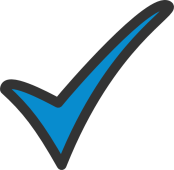 B. sắn, ngô, lúa
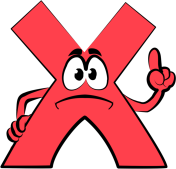 C. cam, táo, đào
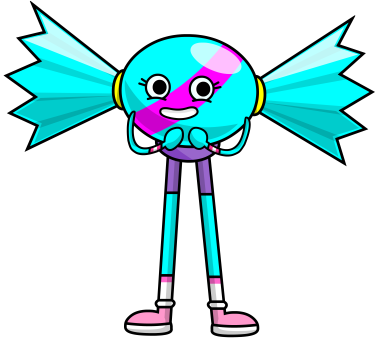 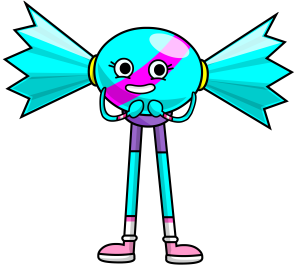 [Speaker Notes: Click vào từng câu A và B để ra đáp án, click vào monster để ra quà
Chơi xong cứ click qua slide tiếp theo]
Dặn dò
- Hoàn thành bài 1,2 vào vở ô li.
- Xem bài Viết đoạn văn kể về việc chăm sóc cây.
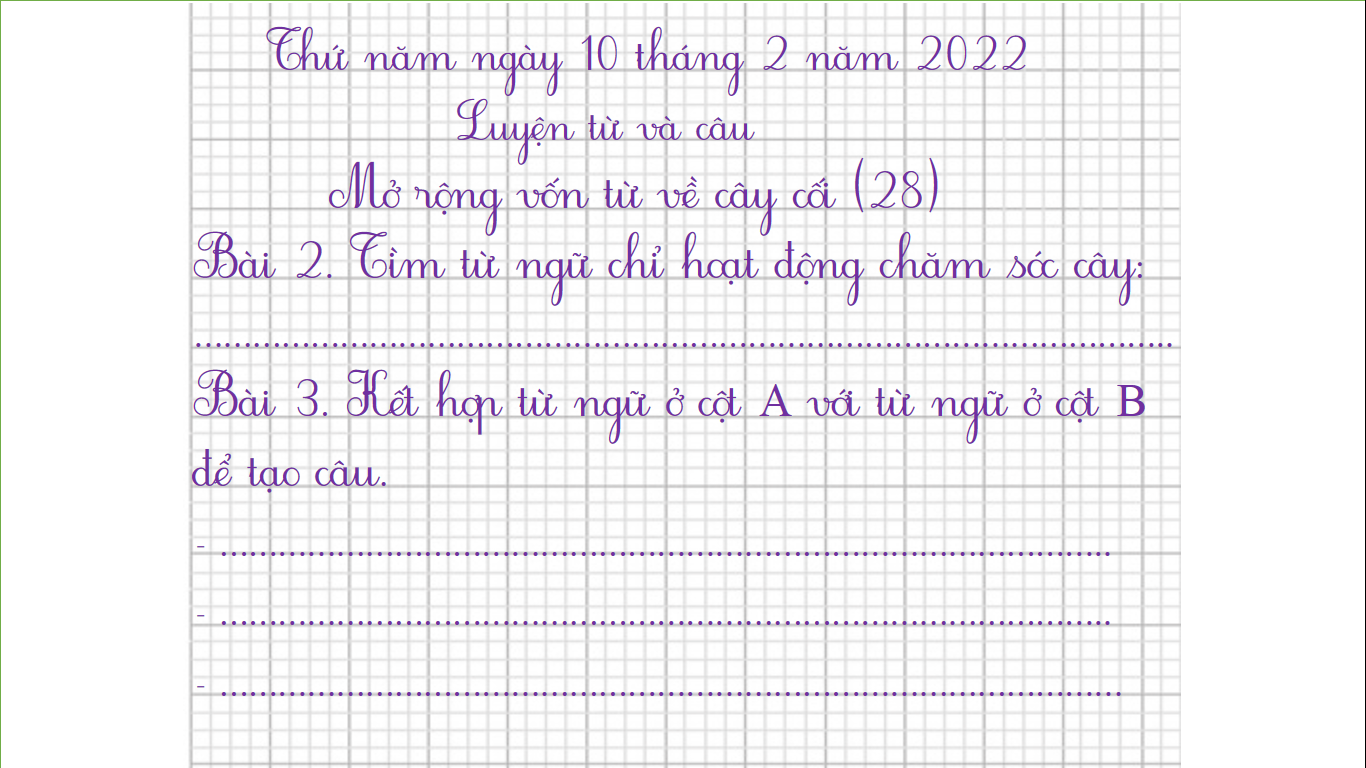 Thứ năm ngày 10 tháng 2 năm 2022
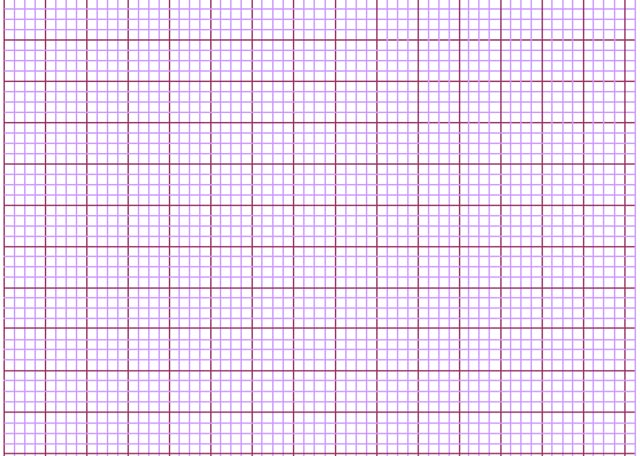 Luyện từ và câu
	  Mở rộng vốn từ về cây cối (28)
Bài 2. Tìm từ ngữ chỉ hoạt động chăm sóc cây:
………………………………………………………………………………………..
Bài 3. Kết hợp từ ngữ ở cột A với từ ngữ ở cột B 
để tạo câu. 
………………………………………………………………………………..
………………………………………………………………………………..
…………………………………………………………………………………
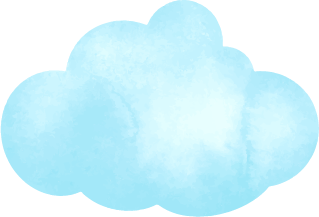 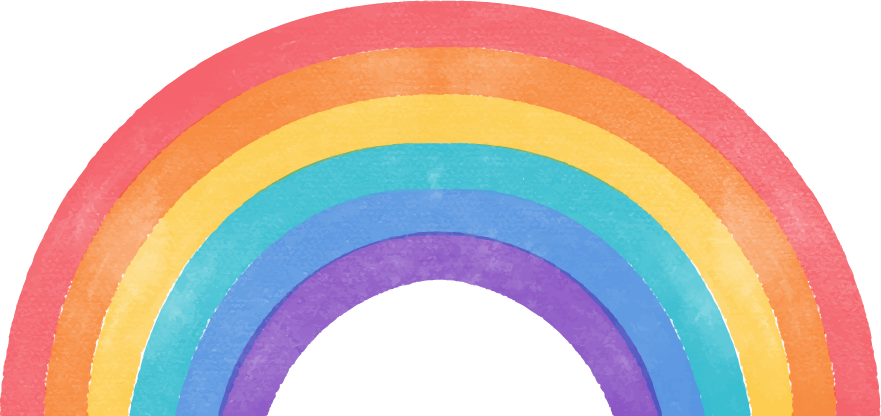 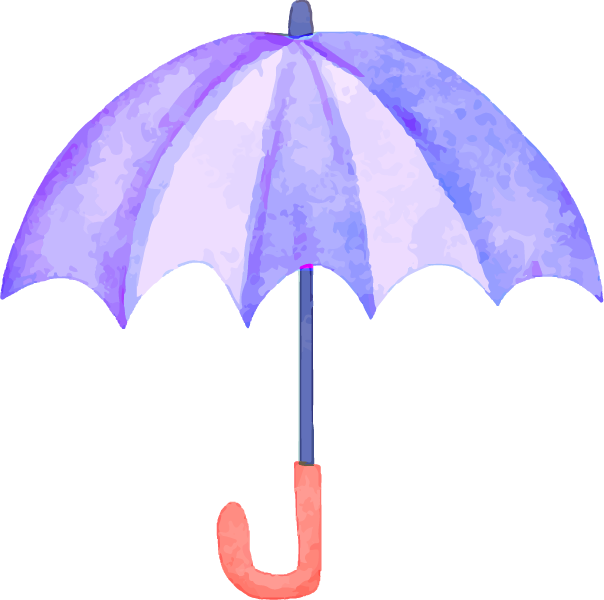 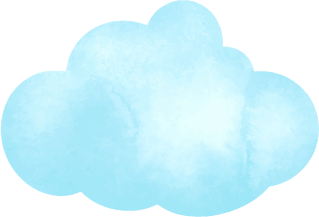 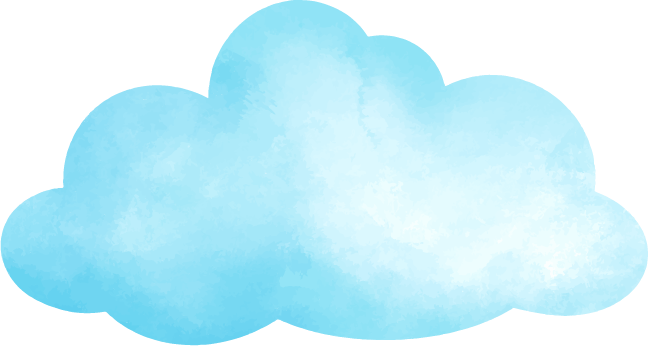 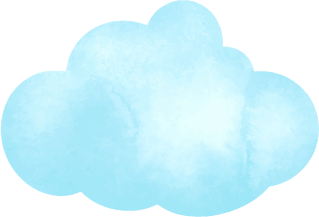 Tạm biệt và hẹn gặp lại 
các con vào những tiết học sau!